Выставка для детей  по теме: 
«Одежда» 




Подготовили:
Кремлева О.В.Третьякова О.В.
 воспитатели 12 гр
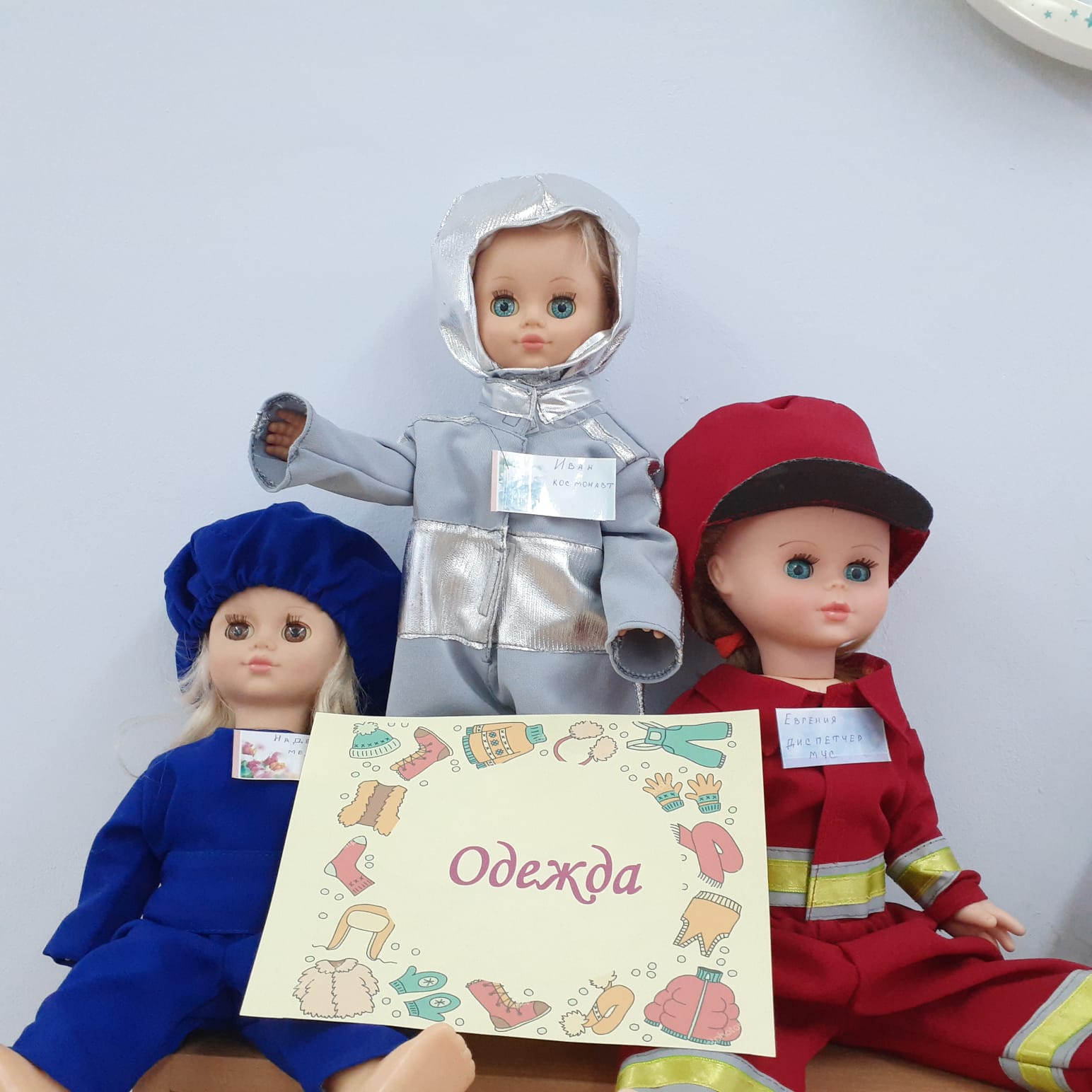 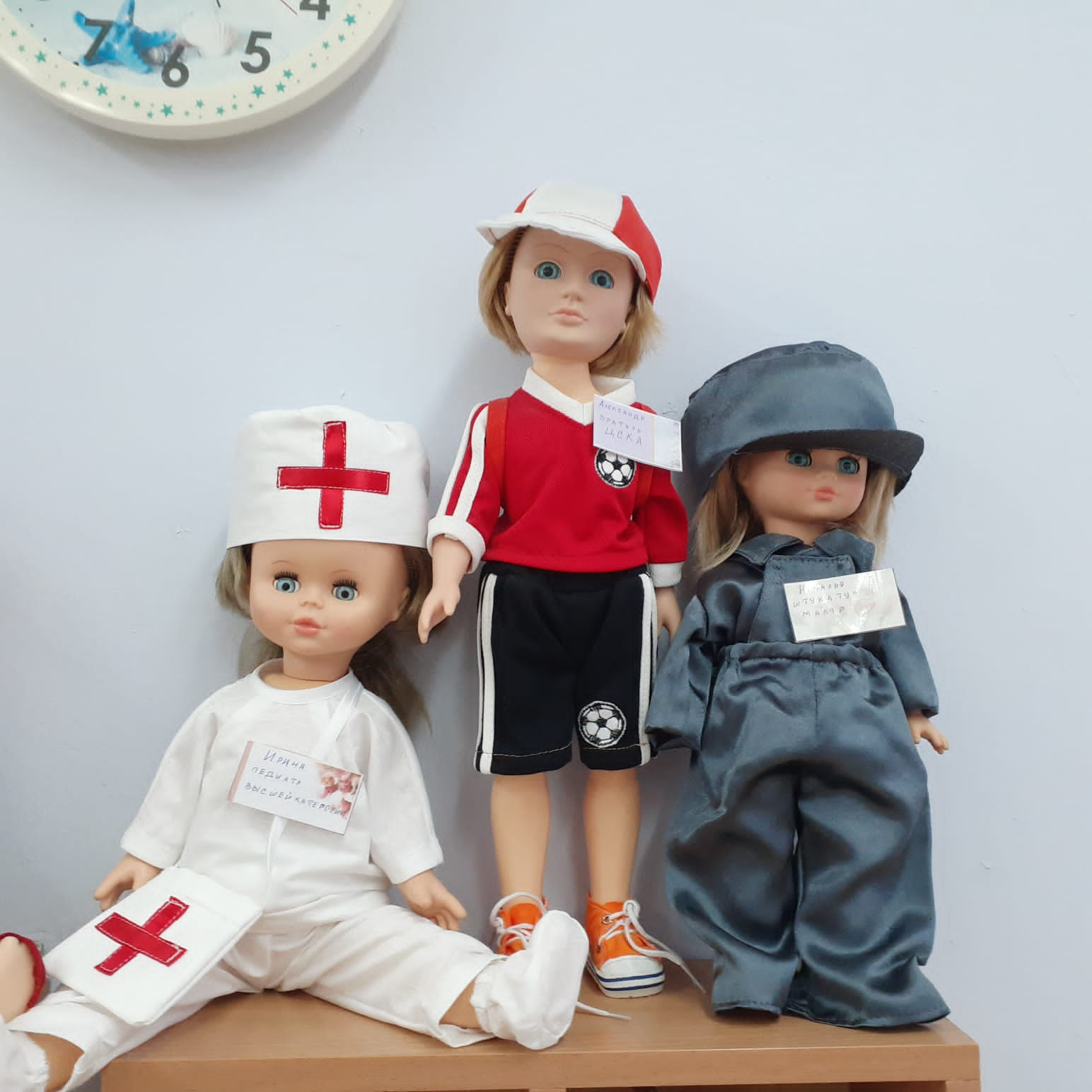 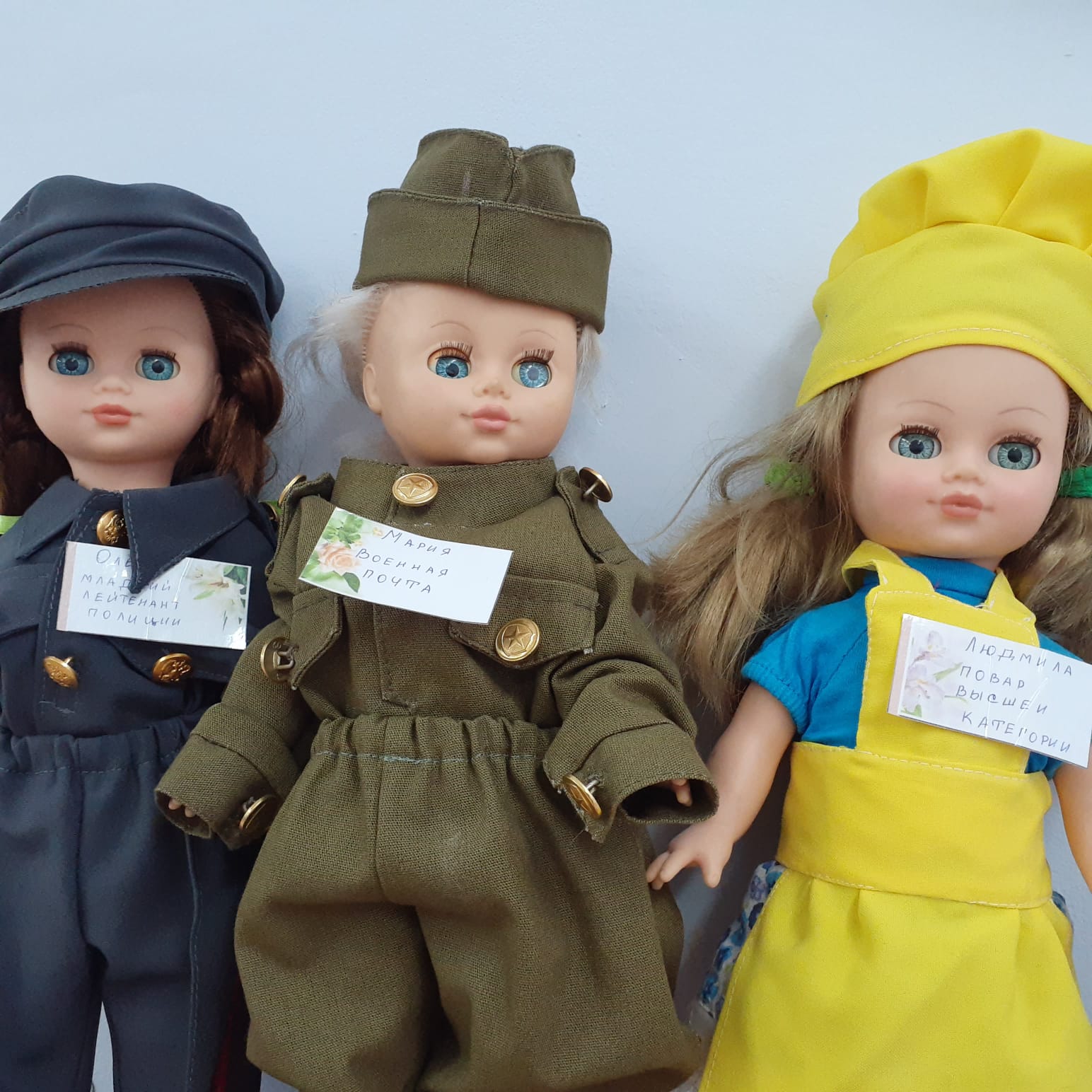